Solving Interoperability Problems
SFM-11:CONNECT
Bertinoro, Italy

Paul Grace
Lancaster University, UK
Outline
Investigate the Problems of Protocol Interoperation
Network Protocol Heterogeneity
How to solve concrete Interoperability problems
Highlight the effort required

Connect Architecture & the Starlink Framework
Architecture of connectors between networked systems
Starlink Domain Specific Models
Generate Interoperability software

Case-Study
XML-RPC to CORBA Protocol Interoperation
Starlink Demonstration
2
Networked Systems & Protocols
Protocol P
Msg1
Msg2
System
A
Msg3
Msg4
Protocol Q
Msg1
Msg2
System
B
Msg3
Msg4
The only way to communicate with A and B is using Protocol P and Q respectively
3
Interoperability of Heterogeneous Protocols
Protocol P
In Gordon’s Talk: “What needs to be in the middle”

1. Bridges
2. Intermediary Mediators
3. Substitution
System
A
Protocol Q
This talk focuses on how to create the software that goes in the middle
System
B
4
Network Protocols
A Protocol consists of a set of messages and a set of rules for exchanging these messages
Assume IP networks, then protocols are typically layered as below
Application content encapsulated in a transport message and used to compose an IP packet that is routed
SOAP, IIOP, Java RMI
IP view of layering as opposed to the OSI reference model. This view is more suited to middleware protocols
Application Layer
Transport Layer
Network Layer
5
Unfolding a Packet (Network Layer)
6
Unfolding a Packet (Transport Layer)
7
Unfolding a Packet (Application Layer)
8
Transport Layer Heterogeneity
Heterogeneous Protocols
TCP, UDP, RDP, …
Message Formats
UDP Fields: Src Port, Dest Port, Length, Checksum
TCP Fields: Src Port, Dest Port, Seq. No., Ack. No, ..
Behaviour
Connection-oriented (TCP), Connectionless (UDP) 
Synchronous (TCP), asynchronous (UDP)
Multicast, Unicast
Reliability, Ordering differences
9
Manually Solving Transport Differences
Transport protocol bridging can be easily performed using existing software libraries
E.g. Berkeley sockets API
accept(), listen(), connect(), send(), …
Translate  destination, packet
Simply writing translation logic co-ordinating APIs
server_socket = socket.socket(socket.AF_INET, socket.SOCK_STREAM)
server_socket.bind(("", 5000))
server_socket.listen(5)
client_socket, address = server_socket.accept()
data = client_socket.recv(512)
client_socket = socket.socket(socket.AF_INET, socket.SOCK_DGRAM)
client_socket.sendto(data, (“address",5000))	
client_socket.close()
10
Effective in the long term … ?
Where bridging protocols based on UDP and TCP in infrastructure IP networks this method is sufficient
The OS on each device typically provides socket libraries to build bridges with
In Highly heterogeneous environments
Ad-hoc networks, VANETs, sensor networks, …
Different routing strategies and protocols
Simple approach is not sufficient
Apply richer interoperability solutions at the lower levels
See: “The Role of Ontologies in Enabling Dynamic Interoperability” (DAIS 2011)
For the remainder of this talk we assume the simple IP case
11
Protocol Heterogeneity
Middleware Protocols (Application Layer Protocols in IP layering)
RPC protocols: IIOP, SOAP, XML-RPC, Java RMI 
Service Discovery: SLP, SSDP, Bonjour, … 
Heterogeneous Message Formats
Binary messages
Text messages
XML messages
Heterogeneous Data Types
Different encodings of types e.g. integer, String, lists, …
Heterogeneous Message Exchange Sequences
Heterogeneous Addressing
12
Heterogeneous Message Formats
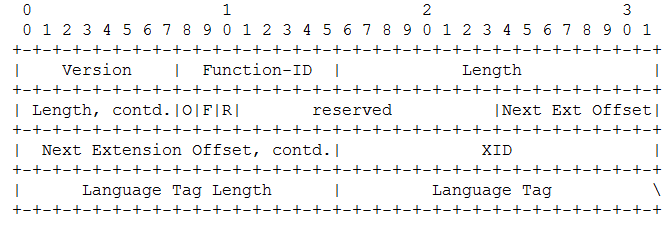 A message is a set of fields
Composed in different formats
Text, binary, xml ...
Fields are split using different methods
Fixed length, null-termination
Newline
Tags
Protocol dependent tricks
Byte pointer to a repeated field value
Binary
HTTP/1.1 200 OK 
Date: Mon, 23 May 2005 22:38:34 GMT 
Server: Apache/1.3.3.7 (Unix) (Red-Hat/Linux) 
Last-Modified: Wed, 08 Jan 2003 23:11:55 GMT 
Content-Length: 438 
Connection: close 
Content-Type: text/html;
Text
<?xml version="1.0" encoding="ISO-8859-1"?> 
<methodCall>   
      <methodName>sample.sum</methodName> 
      <params>
           <param><value><int>17</int></value></param> 
           <param><value><int>13</int></value></param> 
      </params>
</methodCall>
XML
13
Heterogeneous Data Types
Protocols encode and decode data type values differently
String
First 2 bytes – length, then string byte values
String byte values terminated by a null 0x00
Protocol Specific Types
FQDN (string domain name)
www.lancs.ac.uk  | 3 | w | w | w | 4 | l | a | n| c | s| 2 | a | c | 2 | u | k |
Similarities
Similar formats for integers, boolean, etc. across binary protocols
Potential for reusable serialisation methods
14
Heterogeneous Behaviour (Message Exchange Sequence)
RPC Client
Publish – Subscribe Client
Client sends a request and receive a synchronous response from the server
Client sends a subscribe filter message to a publisher or broker and later asynchronously receives messages that match
Subscribe
S
C
Request
S
C
Ack
Notify
Response
C
S
15
Heterogeneous Addressing
Addressing defines a participants within a protocol identify one another
SOAP versus CORBA
SOAP uses URLs
http://api.flickr.com/services/soap/
CORBA uses IORs
Hex encoded String
Crucial for interoperability to address using native method
IOR:000000000000001749444c3a48656c6c6f4170702f48656c6c6f3a312e30000000000001000000000000008a000102000000000f3134382e38382e3232372e3133340000da16000000000031afabcb0000000020c9e7aadb00000001000000000000000100000008526f6f74504f410000000008000000010000000014000000000000020000000100000020000000000001000100000002050100010001002000010109000000010001010000000026000000020002

byteorder: big endian
type_id: IDL:corbasem/gen/calcsimpl/calculator:1.0
iiop_version: 1.2
host: 192.168.0.10
port: 4545
object_key: (36)
171 172 171  49  57 54   49  48  48  53  56  49  54  0   95  82 111 111 116  80  79  65   0   0 202 254 186 190  57  71 200 248  0   0   0   0
16
Revisiting Connect: Protocol Heterogeneity
You have previously heard about the heterogeneity between Networked Systems
Application data and behaviour heterogeneity
Middleware data and behaviour heterogeneity
Non-functional properties heterogeneity
This heterogeneity is realised within the protocols
To solve interoperability you must bridge between Protocols of the networked systems
Solution
Networked System
Networked System
17
Revisiting Connect: Connectors
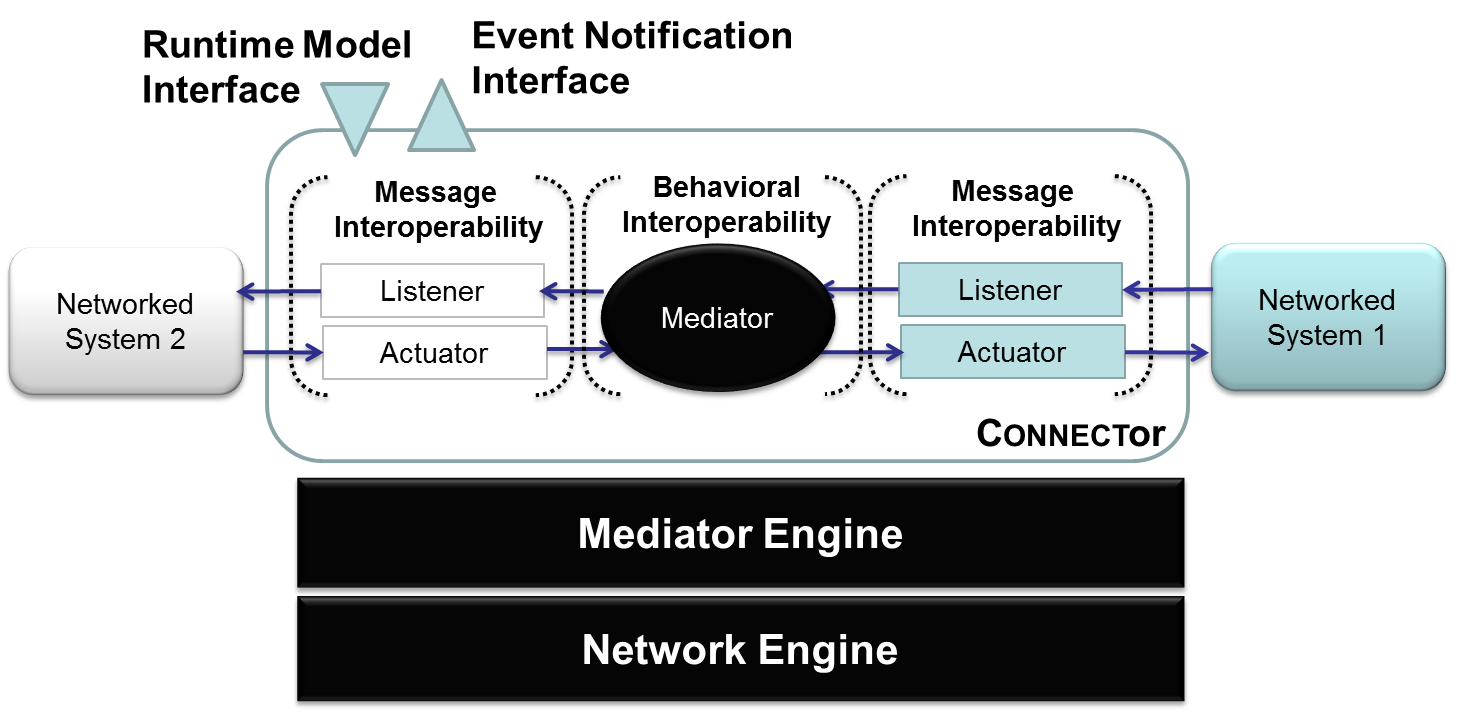 Solving Message Format & Type Heterogeneity
Solving Behaviour & Addressing Heterogeneity
Solving Transport Heterogeneity
18
Solving Message Heterogeneity
Common Intermediary Language/Format
Parse messages into this representation
Requires routines to read/write data values from each specific protocols
In different formats and different types 
Listeners and Actuators provide these routines
Network
Msg.
Abstract
Msg.
Abstract
Msg.
Network
Msg.
Actuator
Listener
AbstractMessage MessageParse(byte[] dataPacket);
byte[] MessageCompose(AbstractMessage msg);
19
Abstract Messages
Data structure composed of:
Primitive Fields
Structured Fields
Data structure of Primitive Fields
URL – Protocol field + Hostname field + Port Field
Manipulate Field Values to support message translation
GIOP Request.operation = XML RPC.methodName
Bold is abstract msg, italic is the field label
20
Implementing Listeners and Actuators: Three Approaches
Third Party Middleware Wrappers
Take a 3rd party middleware binary or library and wrap it within the listener and actuators 
Similar to Transport Heterogeneity Approaches
Manually Coded
Listeners and actuators are implemented by Connect developers for every protocol
Automatically Generated
Listeners and actuators are generated and deployed automatically from higher level models of every protocol
21
Contrasting the Approaches
22
Dynamic Generation of Protocol Specific Listeners and Actuators
Interprets Incoming byte[] arrays into abstract messages
Message Description DSL
Protocol Specific Listener/Actuator
Specialises
Generic Binary Composer/Parser
Listener BuildListener(String MDLSpec);
Actuator BuildActuator(String MDLSpec);
<Header:SLP>
<Version:8:int><FunctionID:8:int>
<MessageLength:24:int><O:1:bool>
<F:1:bool><R:1:bool>
<reserved:13:null><Next-Ext-Offset:24:int>
<XID:16:int><LanguageTagLen:16:int>
<Language-Tag:LanguageTagLen:String>
<End:Header>
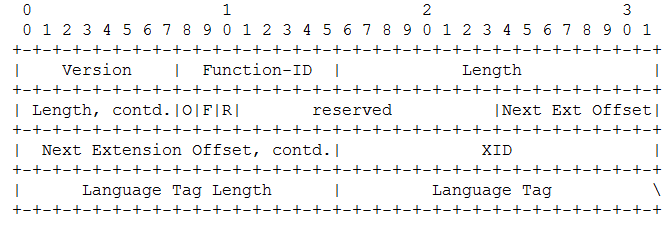 23
23
Message Description Language for Binary Protocols (There isn’t one Message DSL )
Message Based
Specify a header
Specify one or more msg bodies
For protocols with more than one message type
Msg-Header rules (which body to use?)
<Rule:header.field=value>
Specify Primitive Fields <label:length:type>
Specify Structure Fields



Byte alignment
Next field doesn’t start until a particular byte boundary
<Header:GIOP>
<Protocol:32:String>
<versionMajor:8:int><VersionMinor:8:int>
..
<End:Header>
<Message:GIOPRequest>
<Rule:MessageType=0>
<RequestID:32:int>
<TargetAddress:16:int>
<align:32>
<ObjectKeyLength:32:int>
<ObjectKey:ObjectKeyLength:Octets>
...
<Parameters:eof>
<End:Message>
<Struct:label>
      <Label:length:type>
      <Label:length:type>
<end:label>
24
Message Description Language for Binary Protocols
Extend the language types
Plug-in per type parse or compose methods
inXXX, outXXX


Runtime extensions of MDL
<Parameters:> - unknown structured field
Sub fields unknown until runtime
Create a <struct:Parameters> from runtime information e.g. (int, int) and add it to the MDL
void addOperation(String dataType,    
     Class HostClass, Object HostObject);

int inInt (byte[] bytes){...};
byte[] outInt (int value, int Size){..};
ExtendParser(String newMDL);
25
Message Description Language for Text Protocols (There isn’t one Message DSL )
<Types>
<Method:String>
<URI:String>
<Version:String>
<Cache-Control:String>
<Host:String>
<User-Agent:String>
...
<EndTypes>

<Header:HTTP>
<Method:32><URI:32>
<Version:13,10>
<Fields:13,10:58>
<End:Message>

<Message:SSDP_Search>
<Rule:Method=M-SEARCH>
<End:Message>
Specify Field Boundaries
<Named Field:End Chars>
Fixed field e.g. “Get” with “space char 32”
<Fields:End Chars: Inner separator Chars>
List of unknown fields “label:value” separated by inner char
E.g “Cache-Control: no-cache” inner char=58
Msg-Header Rules
<Message:SSDP_Search>
<Rule:Method=M-SEARCH>
<End:Message>
26
Solving Message Behaviour Heterogeneity
Specify the behaviour of each protocol
Exchange of messages
Message Types
Listeners and Actuators for messages
Network transport semantics
Merge Protocols where the behaviour matches
Specify the merge points
Specify the translation of message content
27
K-Coloured Automata
Execute the message sequences of protocols
Transition
Receive or Send a Message
Message is a set of fields corresponding to the Message DSL
Colours define network semantics
Each protocol has a different colour
A colour corresponds to the semantics of sending/receiving a message on the network
28
K-Coloured Automata Realised in XML
<protocol>
  <ProtocolName>SLP</ProtocolName>
  <attributes>
    <transport proto="udp" port="427"/>
    <mode mode="async" multicast="multicast"/>
    <group>239.255.255.253</group>
    <mdl>slp.txt</mdl>
  </attributes>
<automaton>
    <start>A1</start>
    <state>
      <label>A1</label>
      <transition>
        <operation>recv</operation>
        <Message>SrvReq</Message>
        <toState>A2</toState>
      </transition>
    </state>
 ...
</automaton>
</protocol>
Protocol Colour
Protocol Transitions
29
Merging k-coloured Automata
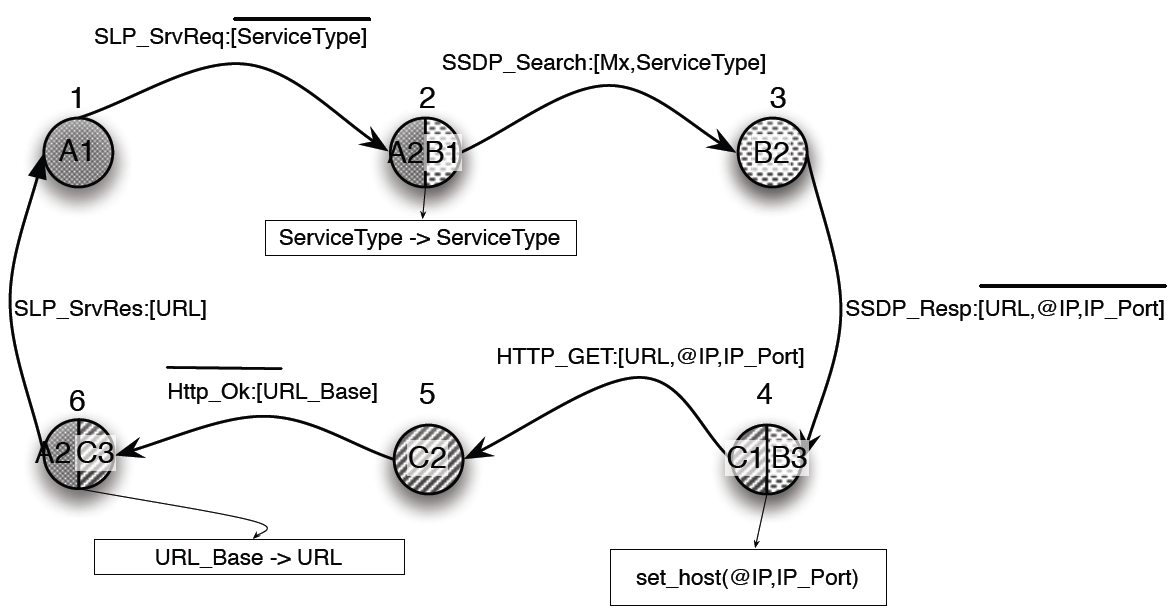 Bridging State
Translation Logic
30
Specifying the Split
<?xml version="1.0"?>
<translation xmlns:xsi="http://www.w3.org/2001/XMLSchema-instance" xsi:noNamespaceSchemaLocation="Automata.xsd">
  <label>SLP2UPnP</label>
  <start>
    <node>
      <protocol>SLP</protocol>
      <label>A1</label>
    </node>
  </start>
  <split>
    <node>
      <protocol>SLP</protocol>
      <label>A2</label>
    </node>
  </split>
Create two new states
A2 -> A21 and A22
A21 bridges to SSDP
A22 bridges from SSDP
Specify field and behaviour logic at these bridge nodes
(where addressing heterogeneity can be resolved)
<bridge>
    <from>
      <node>
        <protocol>SLP</protocol>
        <label>A2</label>
        <branch>1</branch>
      </node>
    </from>
    <to>
      <node>
        <protocol>SSDP</protocol>
        <label>B1</label>
      </node>
    </to>
    <translation logic> ….. </translation logic>
31
Message Translation Language
<translationlogic>
      <assignment>
        <field>
          <node>
            <protocol>SSDP</protocol>
            <label>B1</label>
          </node>
          <xpath>/*/Service</xpath>
        </field>
        <field>
          <node>
            <protocol>SLP</protocol>
            <label>A2</label>
            <branch>1</branch>
          </node>
          <xpath>/ServiceType</xpath>
        </field>
      </assignment>
    </translationlogic>
Executed at bridge nodes 
Read fields from incoming message
XPath expression that corresponds to the abstract message description 
Translate the data to a different format
Write field values to outgoing messages using XPath
Additional XML in the automata
Added to merged automata at states labelled <bridge>
Examples 
Get SSDP service field
Write the SLP ServiceType
32
Starlink
Software Framework that realises the Connector vision
Message Languages
K-Coloured automata and merge specifications
Framework to execute protocol interoperability
http://starlink.sourceforge.net
33
Summary
Significant Challenges to interoperability
Message, behaviour, network semantics
Utilise Domain Specific Language solutions to generate interoperability code
Reduce the effort employed compared to manually coded solutions
Potential to realise the vision of learning interoperability solutions
But
This is only part of the solution …
… big assumption that applications are fixed e.g. for RPC apps we are interoperating between common interface signatures: int add(int, int);
Day 3: Collection of talks about Synthesis …
34
Questions
35
Starlink Case Study
CORBA to XML RPC & Vice Versa
36
Introducing XML – RPC
K-coloured automaton for XML-RPC
XML message composed within HTTP body field
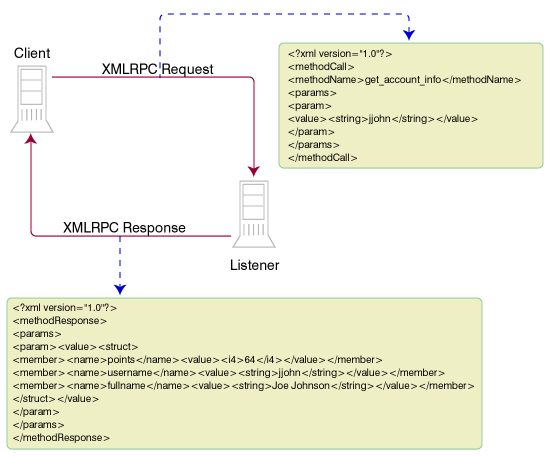 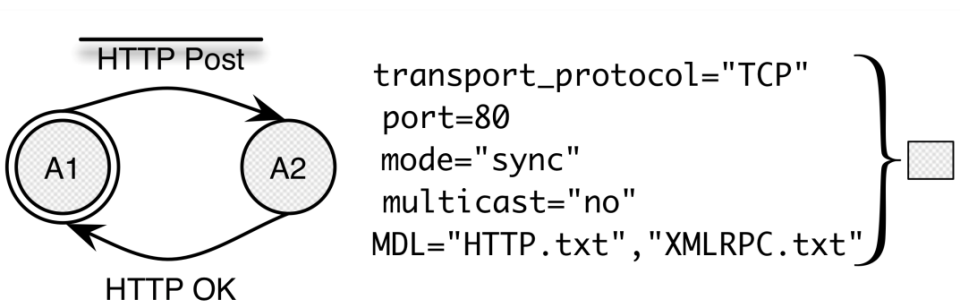 37
Introducing CORBA
struct MessageHeader_1_1 { 
char magic [4]; 
Version GIOP_version; 
octet flags
unsigned long message_size; 
};
struct RequestHeader_1_1 { 
IOP::ServiceContextList service_context; unsigned long request_id; 
boolean response_expected; 
octet reserved[3]; 
sequence <octet> object_key;
 string operation; 
Principal requesting_principal;
 };
struct ReplyHeader_1_1 {
IOP::ServiceContextList service_context;
 unsigned long request_id; 
ReplyStatusType_1_0 reply_status;
 };
K-coloured automaton for IIOP (Internet Inter-ORB Protocol)
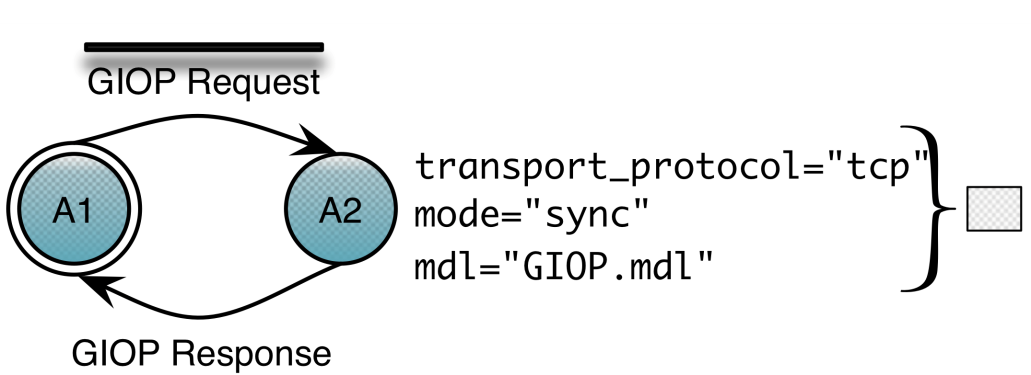 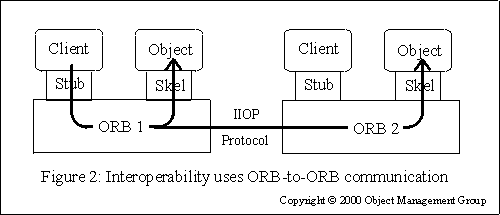 38
XML-RPC to CORBA Merged Automata
Message Translation
set_host(IOR.host, IOR.port)
xml_parse(http_post.body)
XMLRPC.methodCall
-assign methodcall.methodname GIOPRequest.operation
-assign methodcall.params GIOPRequest.ParameterArray
-assign IOR.objectkey GIOPRequest.objectkey
GIOP Request
HTTP POST
GIOP Reply
HTTP Reply
39
Demonstration: Tic Tac Toe
interface TicTacToe
  {
  string move(in string boxNumber);
  string startGame(in string opponent);
  };
XML-RPC Implementation
CORBA Implementation
Starlink Deployed Merged Automata
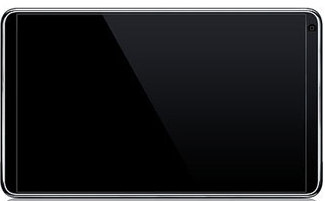 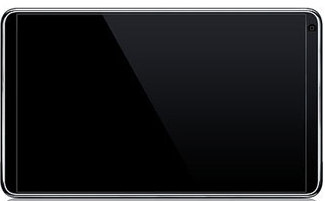 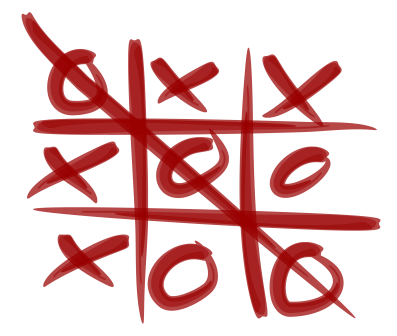 40
Questions
41